Complying with Electric Vehicle Charging Station Permit Streamlining Law Webinar
California State Association of Counties

League of California Cities

California Governor’s Office of Business and Economic Development

February 19, 2020
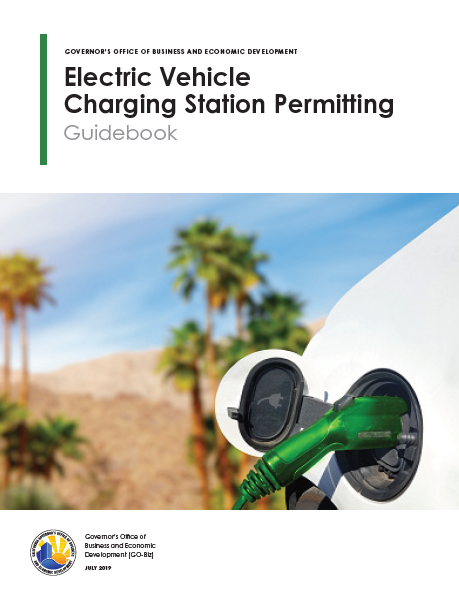 Electric Vehicle Charging Station Permit Streamlining
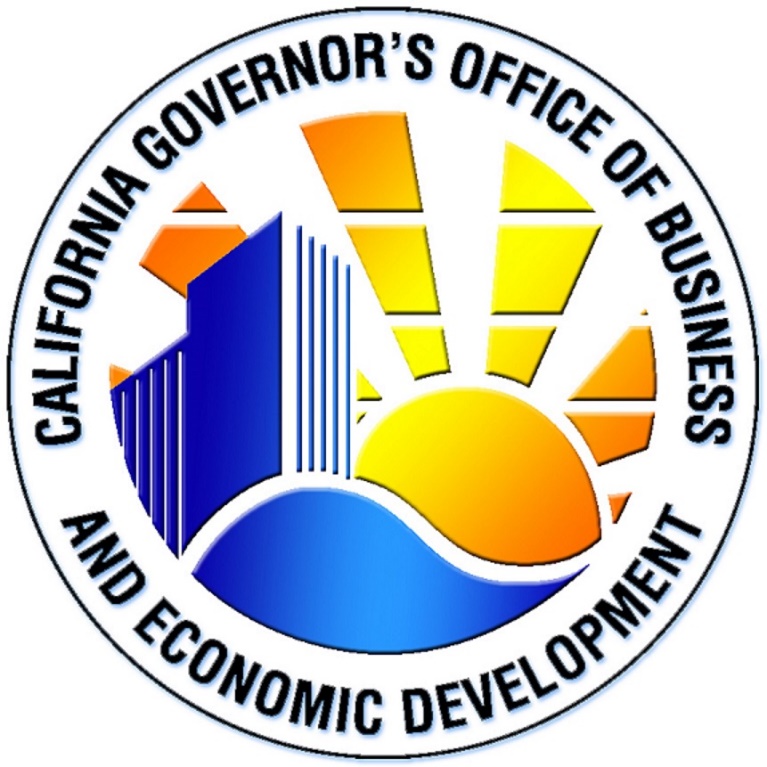 CSAC/League of Cities Webinar
- February 19th, 2019 -
Intro: What are Electric Vehicle Charging Stations (EVCS)
Level 1 
(Up to 1.9 kW)
- 4-5 miles per hour -
Level 2 
(Up to19.2 kW)
- 12-70 miles per hour -
Level 3 / Direct Current Fast Chargers / DCFC
 (50-350 kW)
- 3-20 miles per minute -
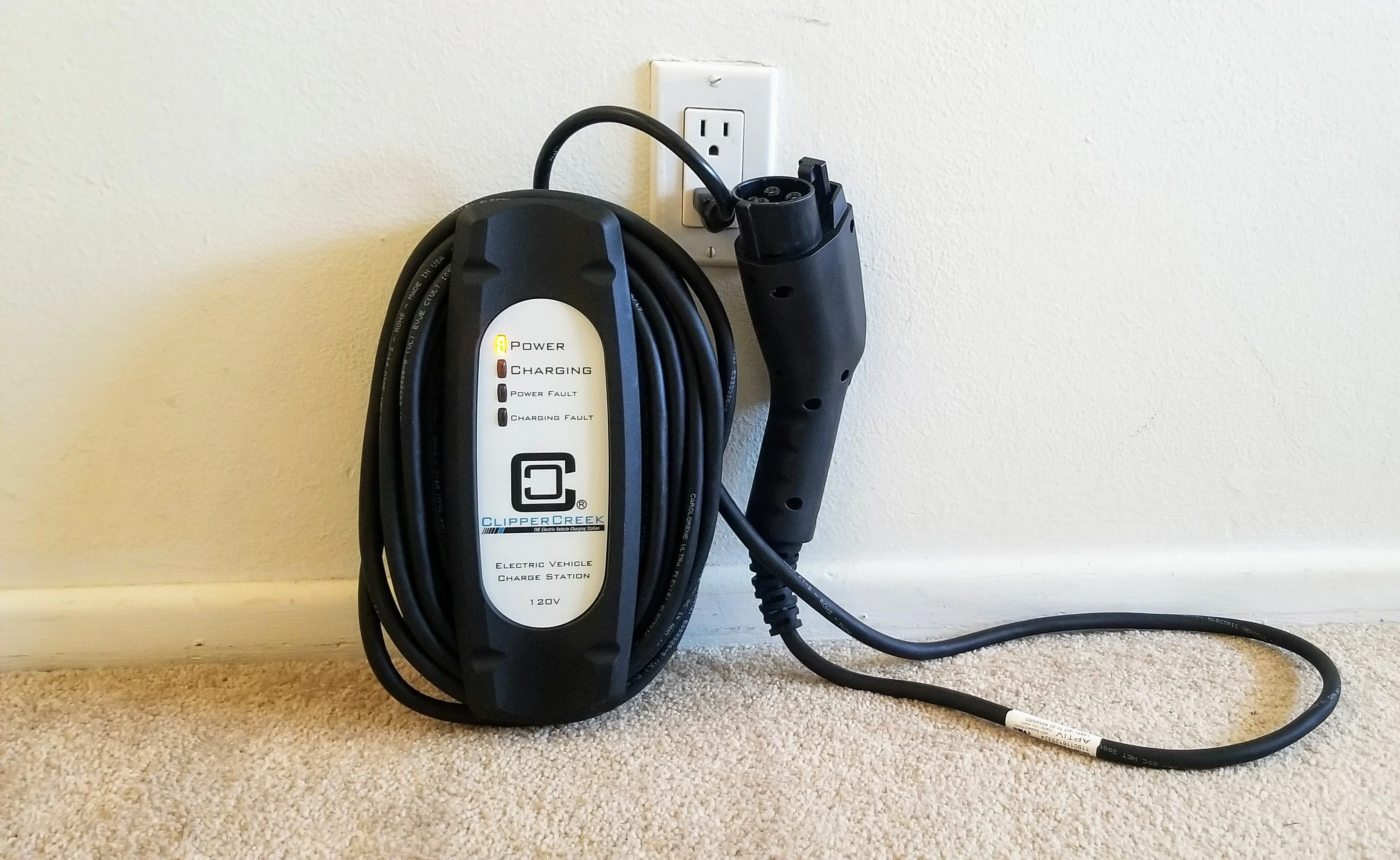 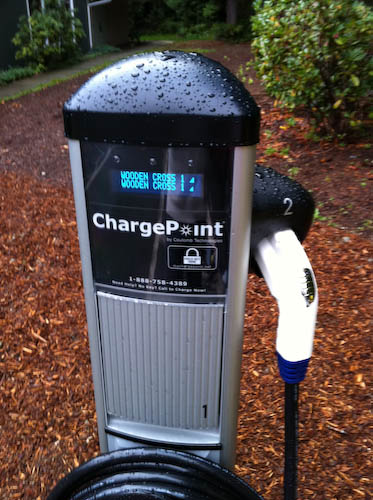 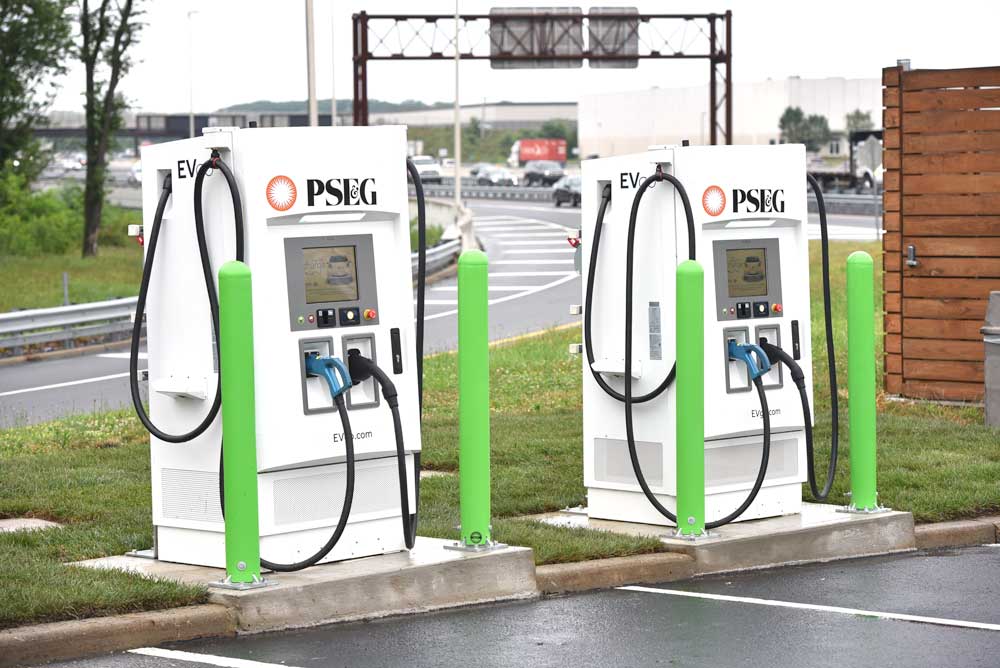 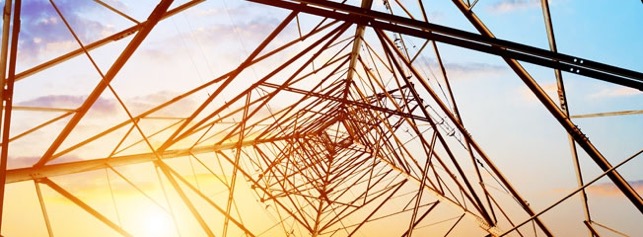 Guidebook Key Sections
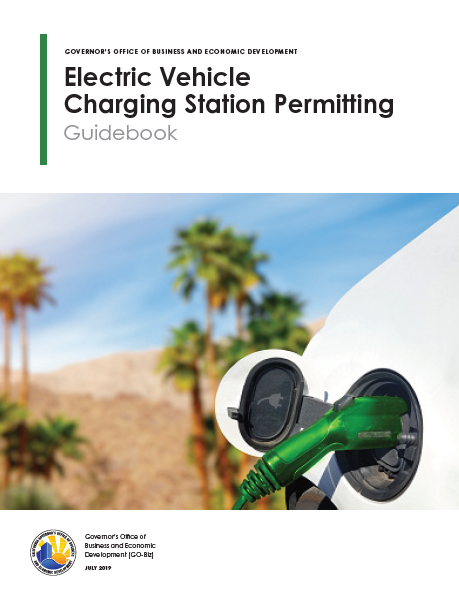 1. Planning and Site Selection
2. Permitting 
 AB 1236 Streamlining Map 
3. Accessibility
4. Connecting to the Grid
5. Construction, Commissioning, and Operation
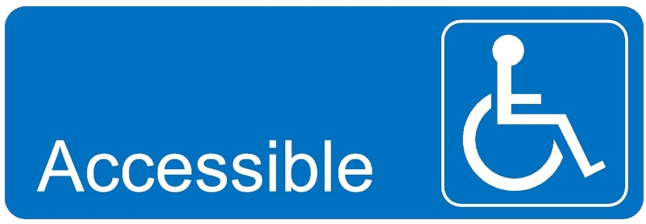 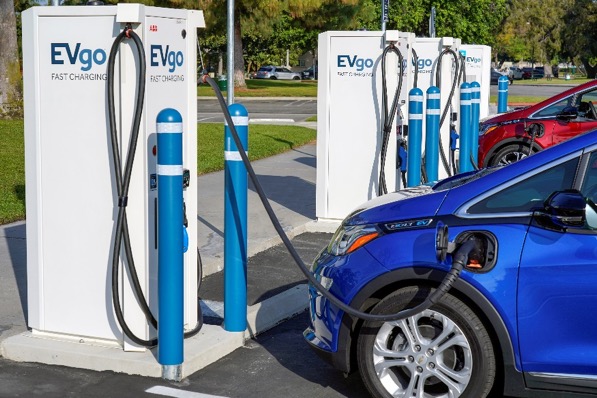 Planning and Site Selection
Voluntary Building Codes 
Parking/Charging Clarification
AB 1100 (Kamlager-Dove, 2019) 
Climate Action Plans
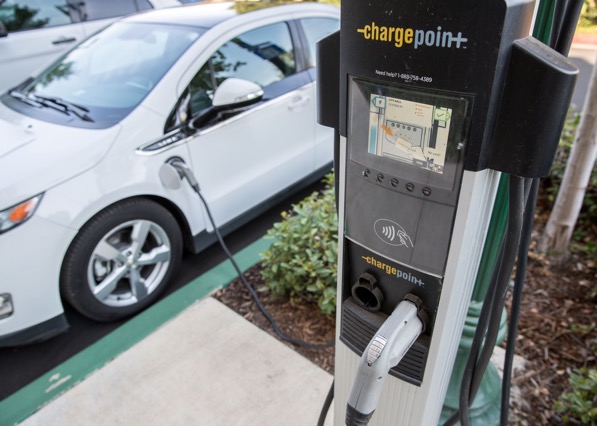 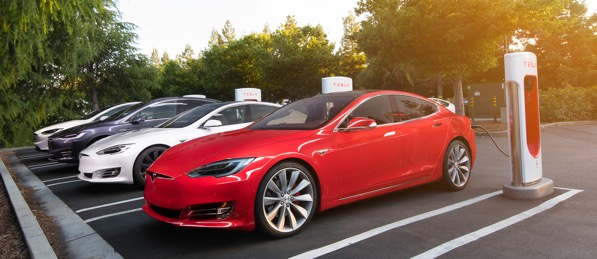 [Speaker Notes: AB 1100, effective Jan. 1, 2020 requires an EVCS parking space to be counted as at least one standard automobile parking space, and an accessible EVCS parking space with an access aisle to be counted as at least 2 standard parking spaces, for the purpose of complying with any applicable minimum parking requirements established by a local jurisdiction.]
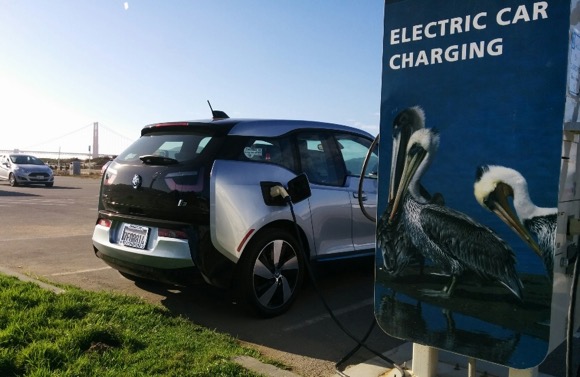 Permitting
Assembly Bill 1236 Permit Streamlining Law
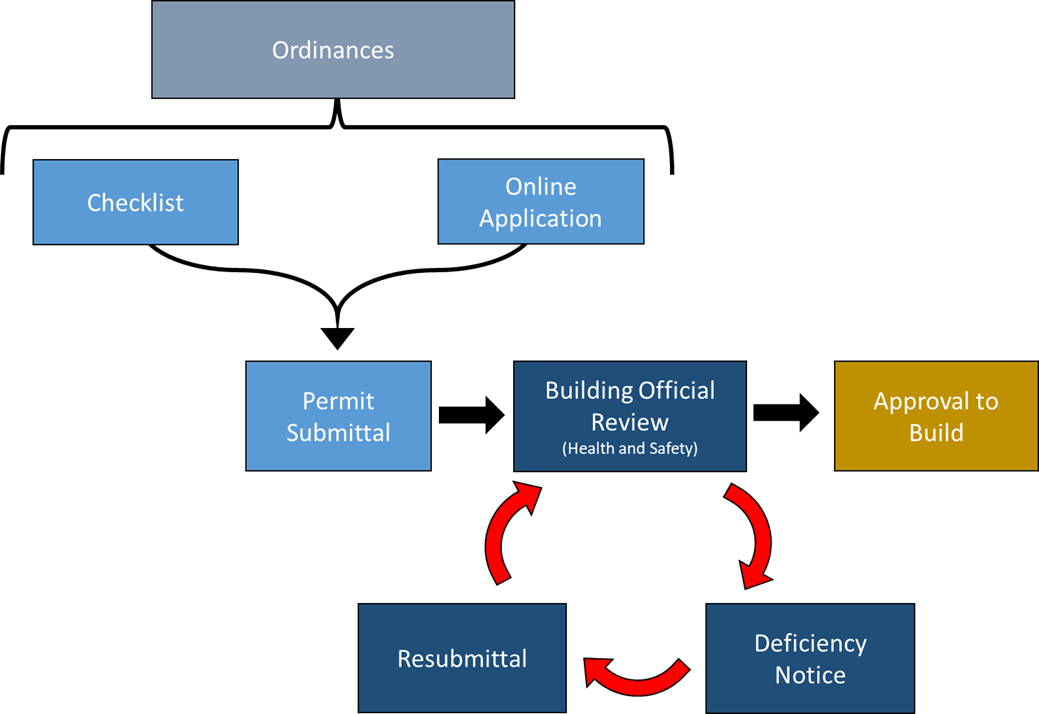 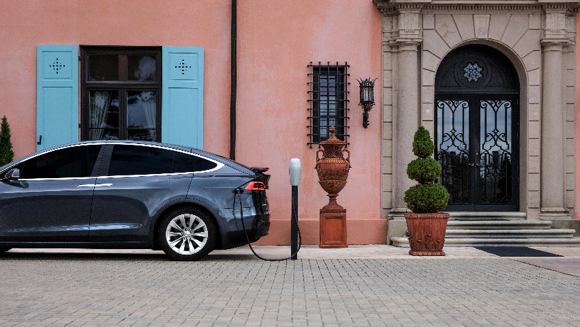 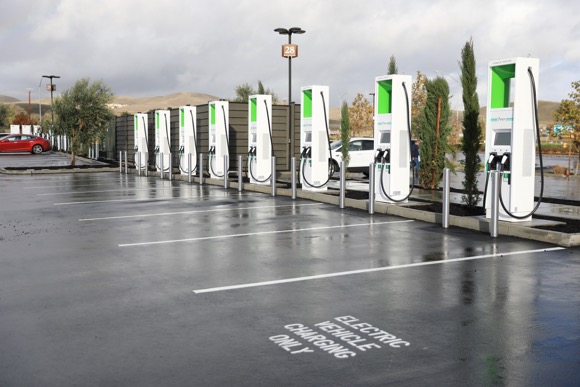 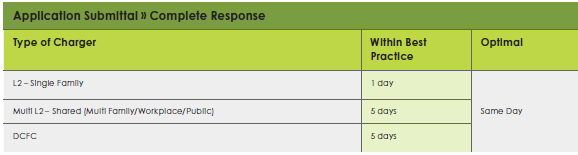 Best Practice Permitting Timelines
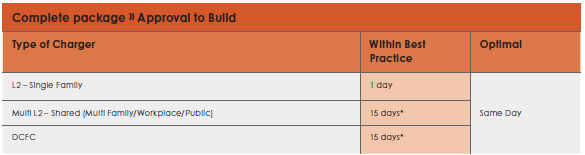 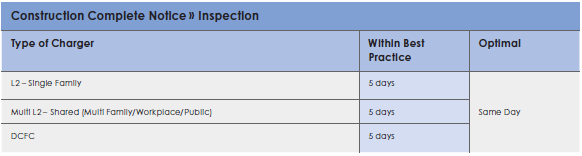 Accessibility
California is first in the nation to provide ADA compliance specificity
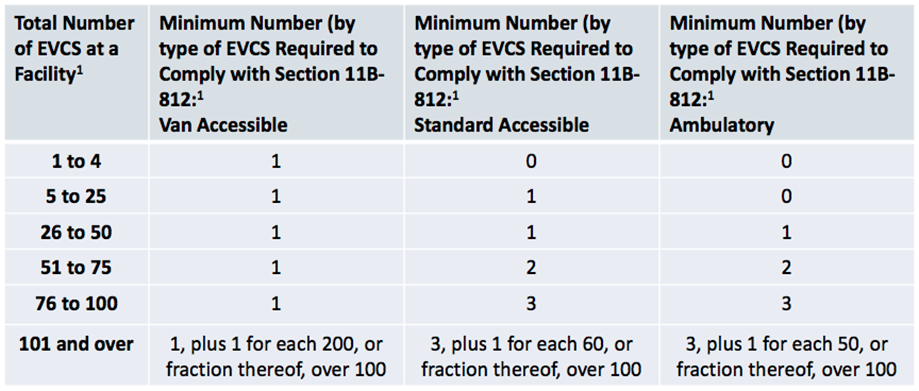 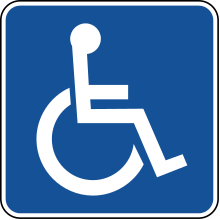 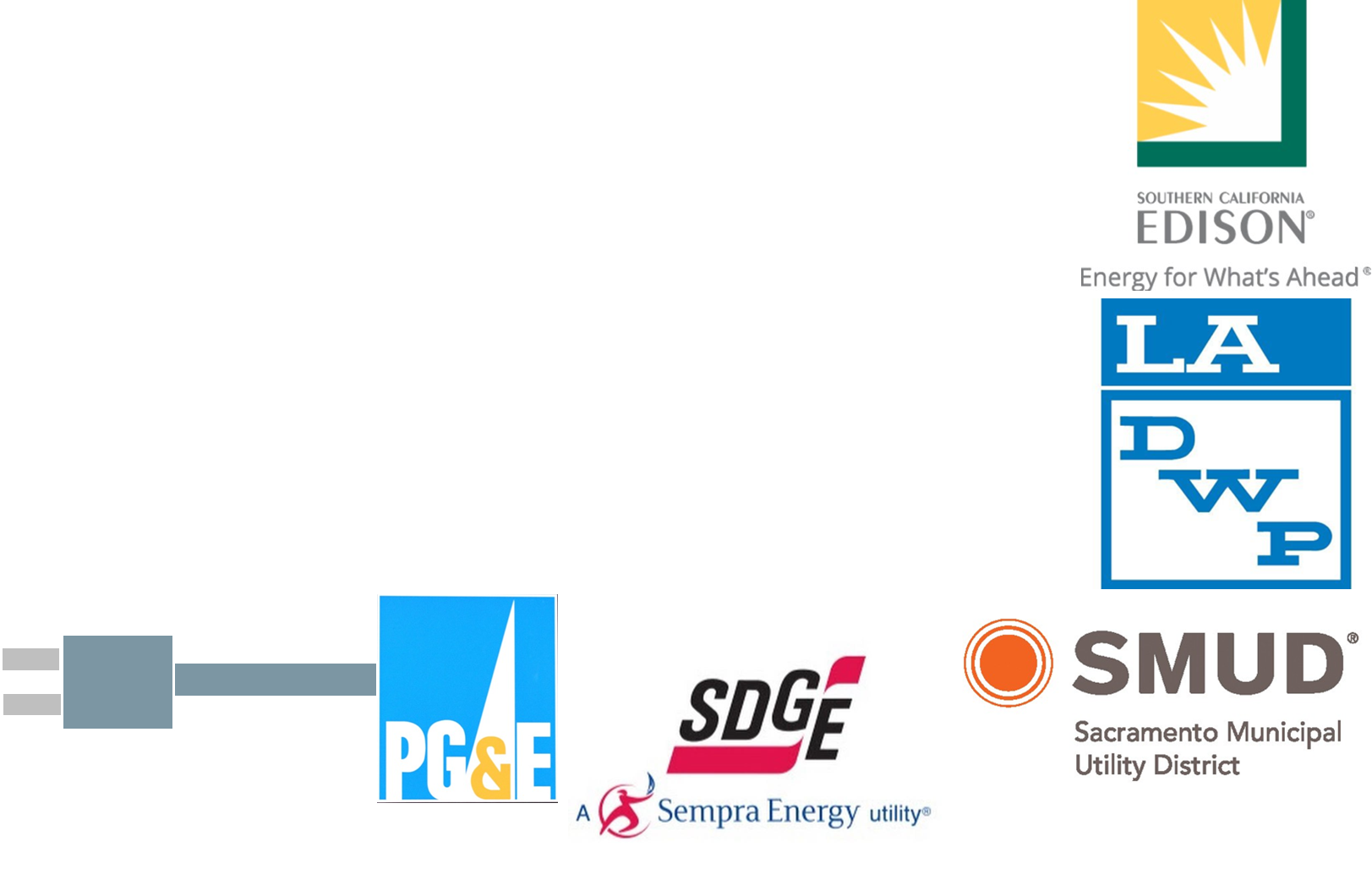 Connecting to the Grid
Working with Utilities
Communicate early with utilities 
Working with designated interconnection teams
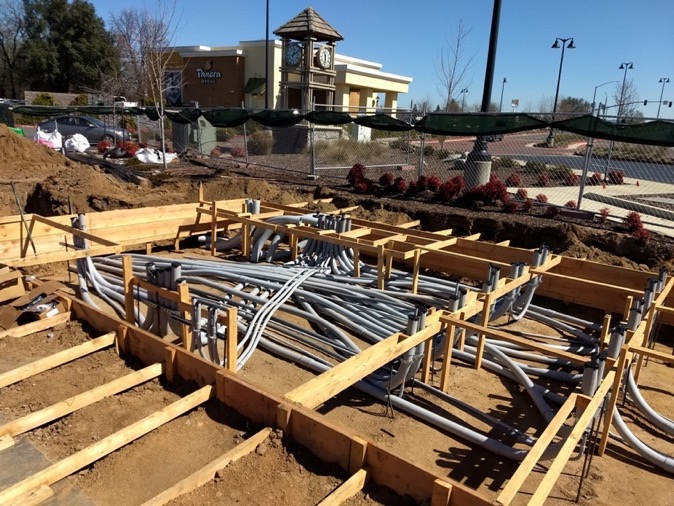 Construction, Commissioning, and Operation
Weight and Measures Certification 
Signage
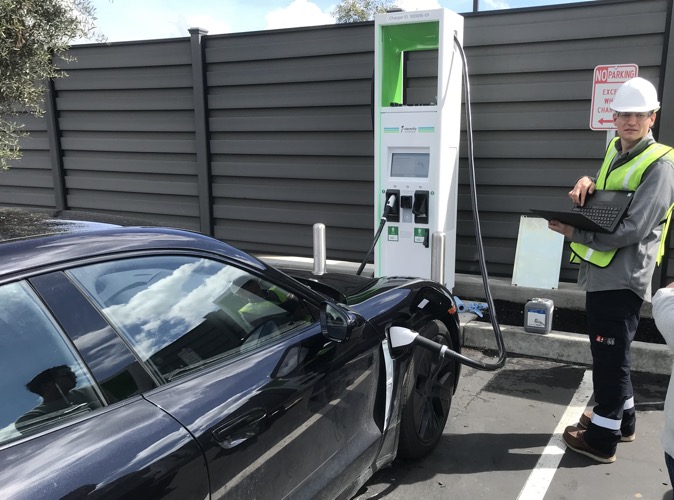 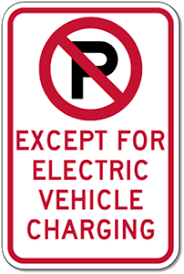 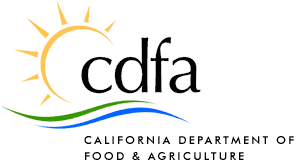 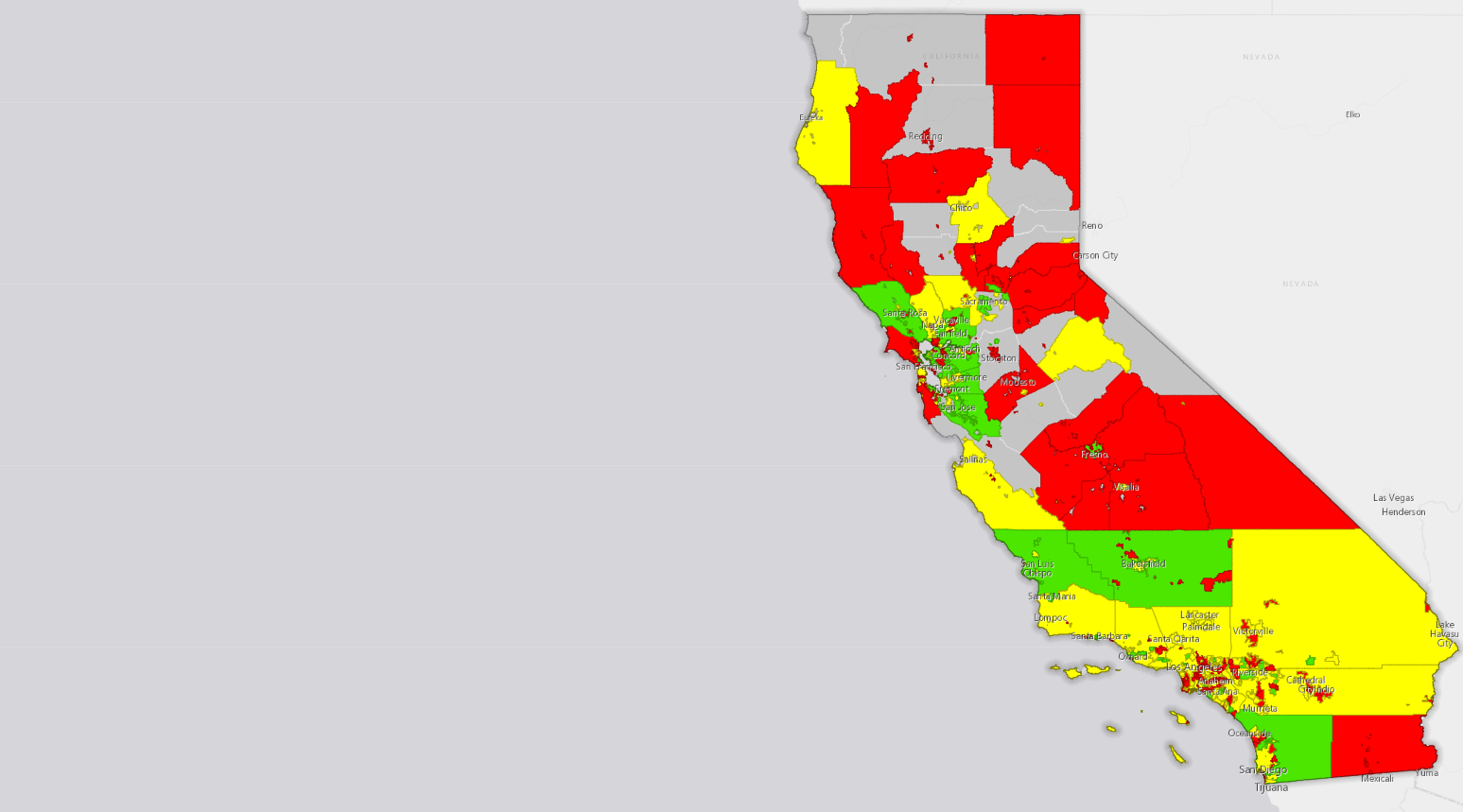 CA Electric Vehicle Charging Station Permit Streamlining Map
*Interactive map available here
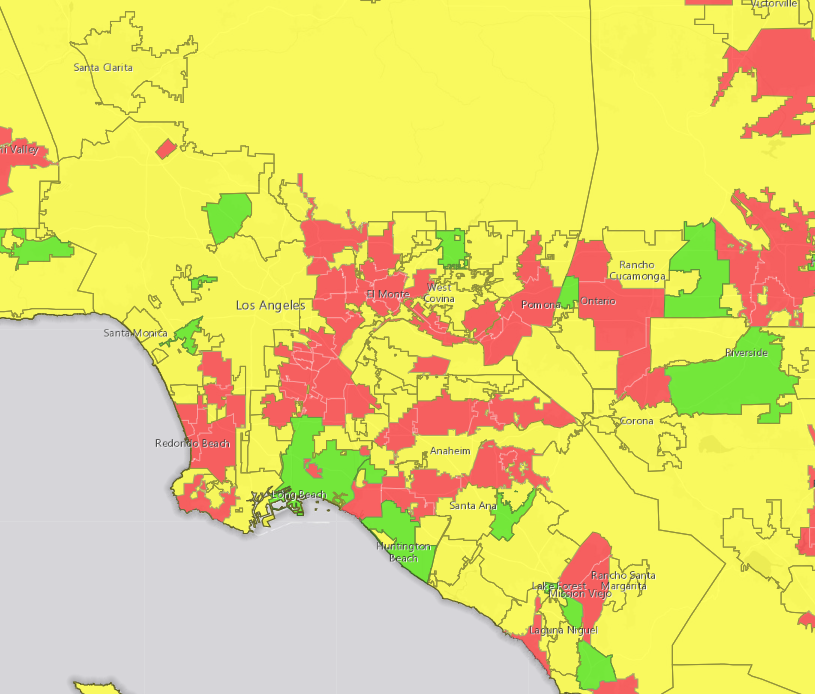 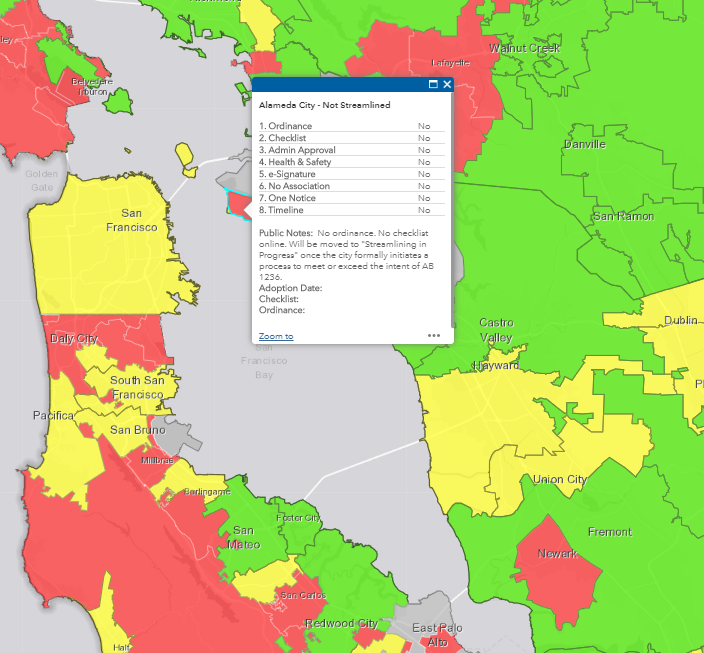 *See http://business.ca.gov/zevreadiness for updated map
Status of the State as of 2/12/20- Cities and counties
Streamlined - 73
Streaming in Progress - 165
Not Streamlined - 257
Only 14.7% of California has streamlined its EVCS permitting
Why is Permit Streamlining Important?
Installing a charging station is 3 to 5 the cost of charger itself (more expensive than other countries)1
Soft Costs (i.e. permitting) have the greatest possibility for cost reduction with installing charging stations
Electrify America data across states:
Average permitting time in California exceeds the national average by more than 70% 
Stations must be redesigned in California 30% more frequently 
Cost 22% more to build in California
New jobs, economic development and cleaner air
1. From Reducing EV Charging Infrastructure Costs, Rocky Mountain Institute.
Common Problems
Aesthetics – Requiring additional landscaping, colored bollards, public art etc.
Zoning Concerns 
Parking Counts
No Electronic Signature 
Different ADA Interpretations
Lack of Awareness of AB 1236
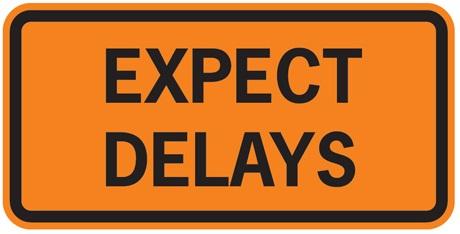 Common Problem: Multiple Rounds of Deficiency Comments
ADA Compliance
Second, Third, Forth Round of Comments
Building Review Comments
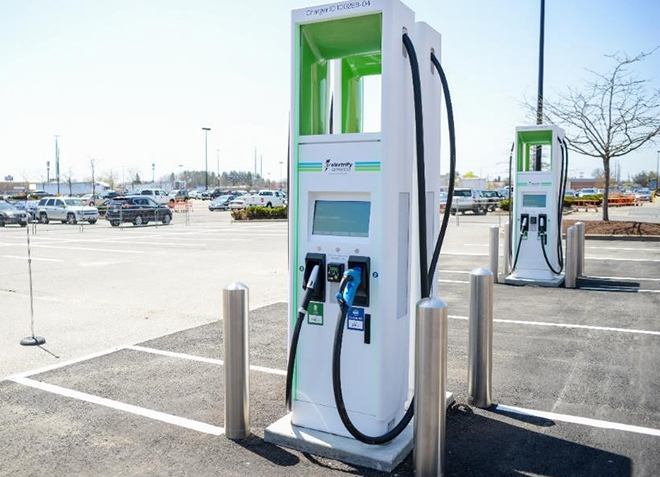 Planning Review Comments
Parking Count Issues
How to become “Green” on the AB 1236 Map
Pass an Ordinance
Create EVCS permitting checklist
Based on the ordinance and checklist, develop permitting process that (in practice) streamlines the permitting process
Removing Planning Department decisions from the process as much as possible
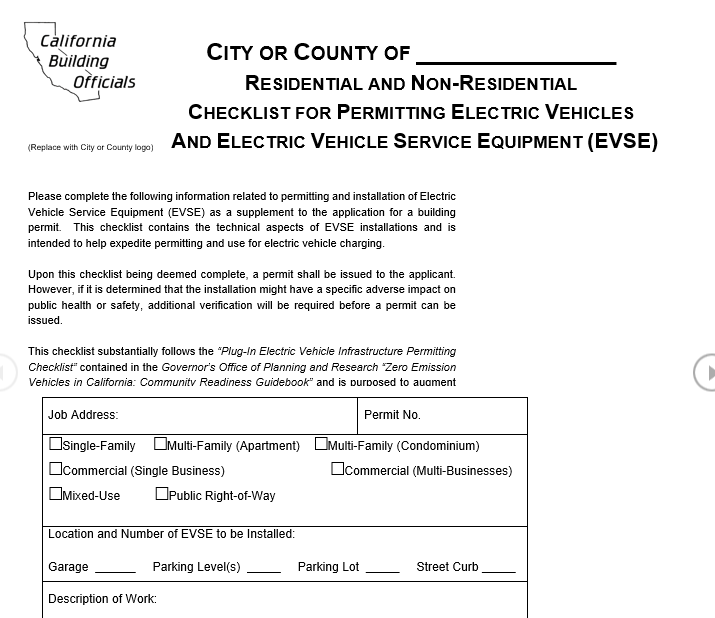 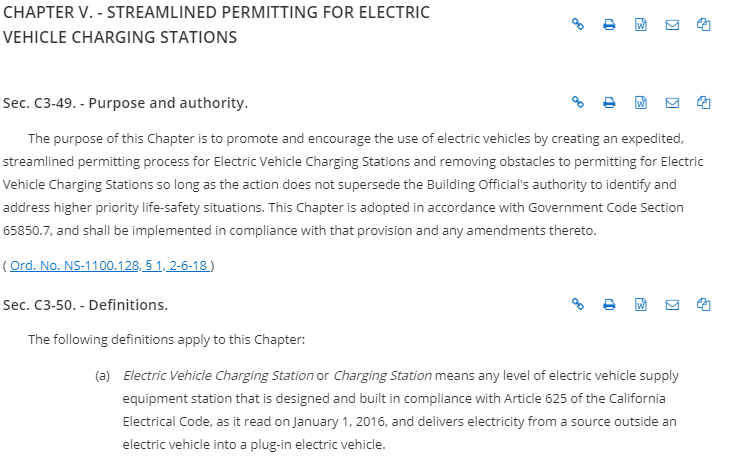 Learn More About Permit Streamlining in LA on March 10th
Online and in-person attendance (free lunch provided)
Register to attend here: bit.ly/ZeroEmissionWorkshop
Contact us with your questions:
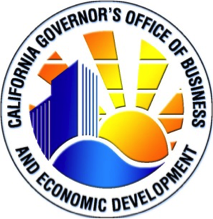 Kielan Rathjen
kielan.rathjen@gobiz.ca.gov
(916) 447-7936


Tyson Eckerle
tyson.eckerle@gobiz.ca.gov
(916) 322-0563
Subscribe to our Newsletter: The Plug and the Nozzle
Questions?